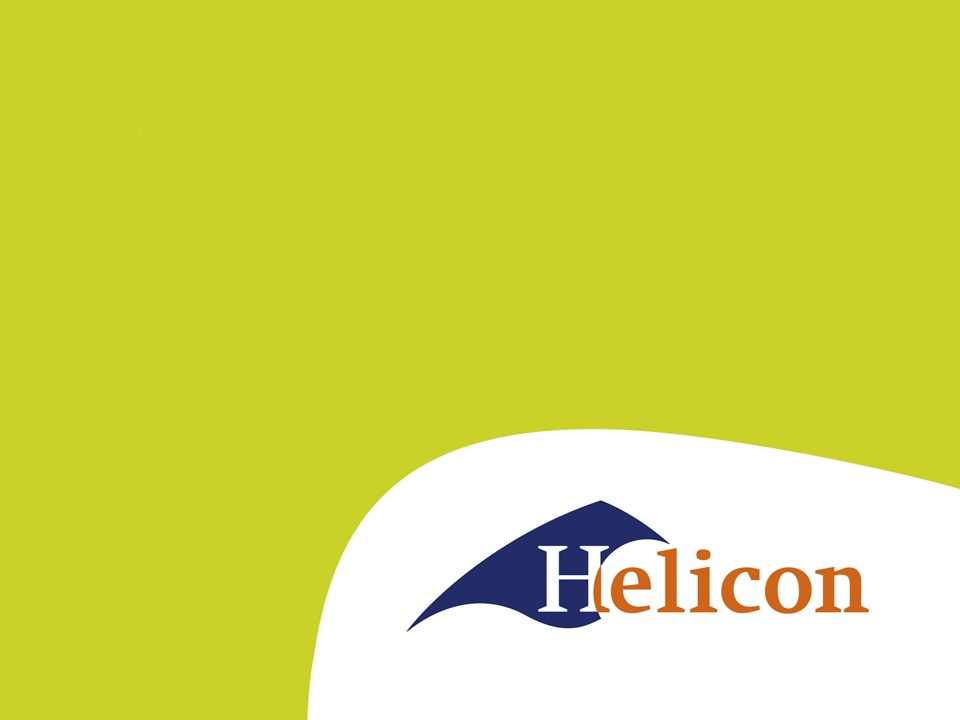 LG42 IBS2.1 Oogsten, complexe machines.
Bedrijfseconomie – les 1
Wie ben ik?
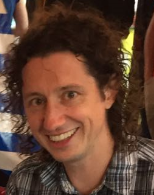 Elon van Erp
Wat gaan we vandaag doen?
Voorstellen
Aanwezigheidsregistratie
Regels

Aan de slag
Aanwezigheidsregistratie
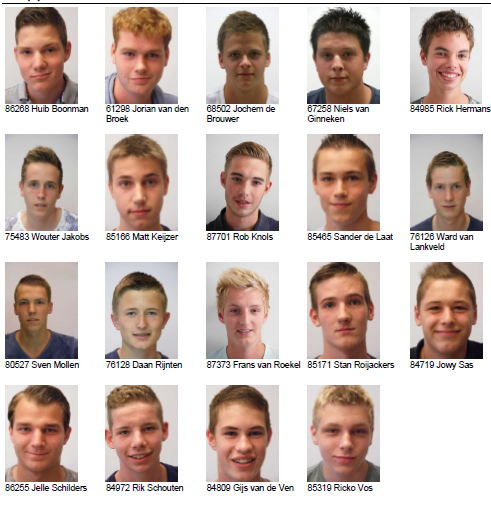 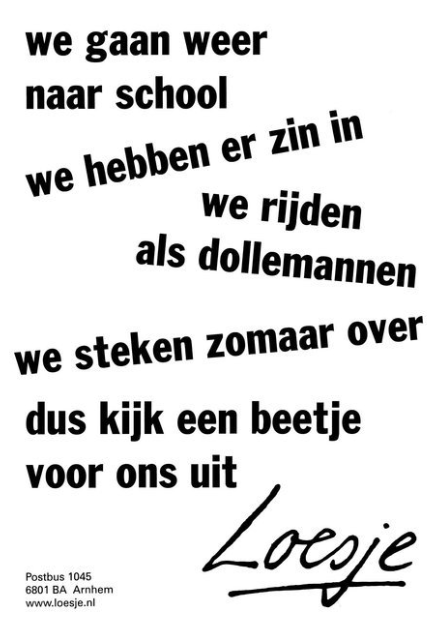 Regels?
Waarom economie?
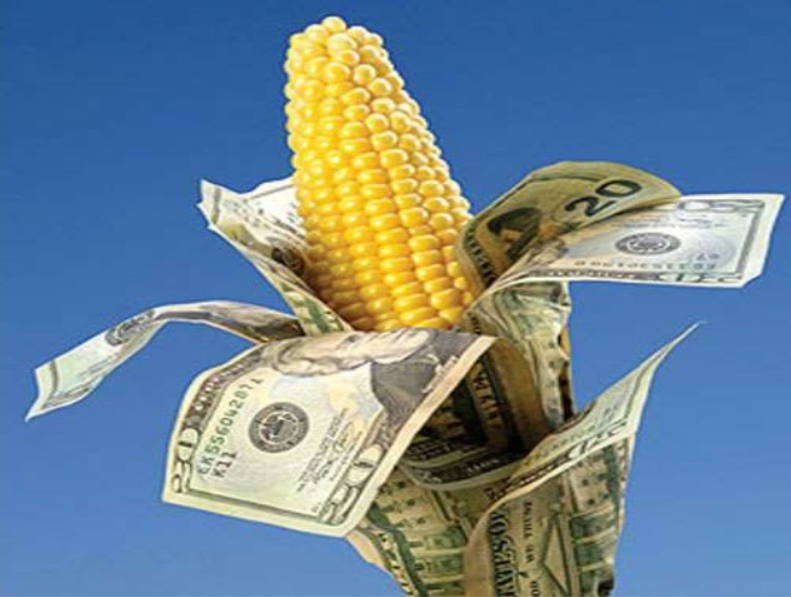 Onderwerpen deze periode
Tariefberekening – complexe machines
Afronding: individuele portfolio-opdracht


Organiseren en plannen
Afronding: individuele portfolio-opdracht
1. TariefberekeningWelk tarief vraag je aan de klant?
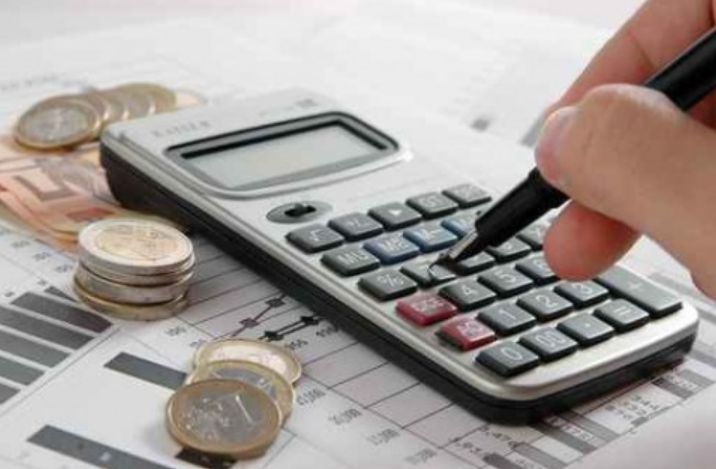 Welk tarief vraag je aan de klant?
Kostprijs
Concurrentie
Hoeveelheid werk


Grote verschillen tussen regio’s
Verschillen tussen bedrijven
Zelfs verschillen tussen klanten
Welke kosten heeft een machine?
Kunnen we een onderverdeling maken?
Afschrijving
Wat is afschrijving?
Waardevermindering productiemiddelen
Gebruik (of juist niet)
Slijtage
Modernere machines
Lineaire afschrijving
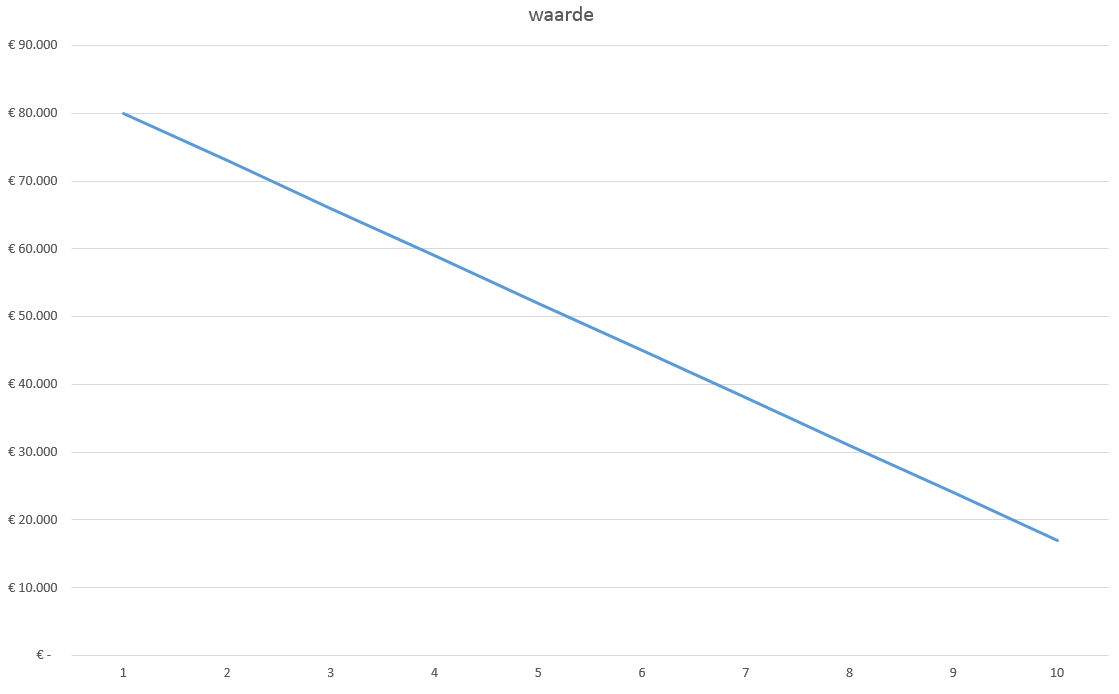 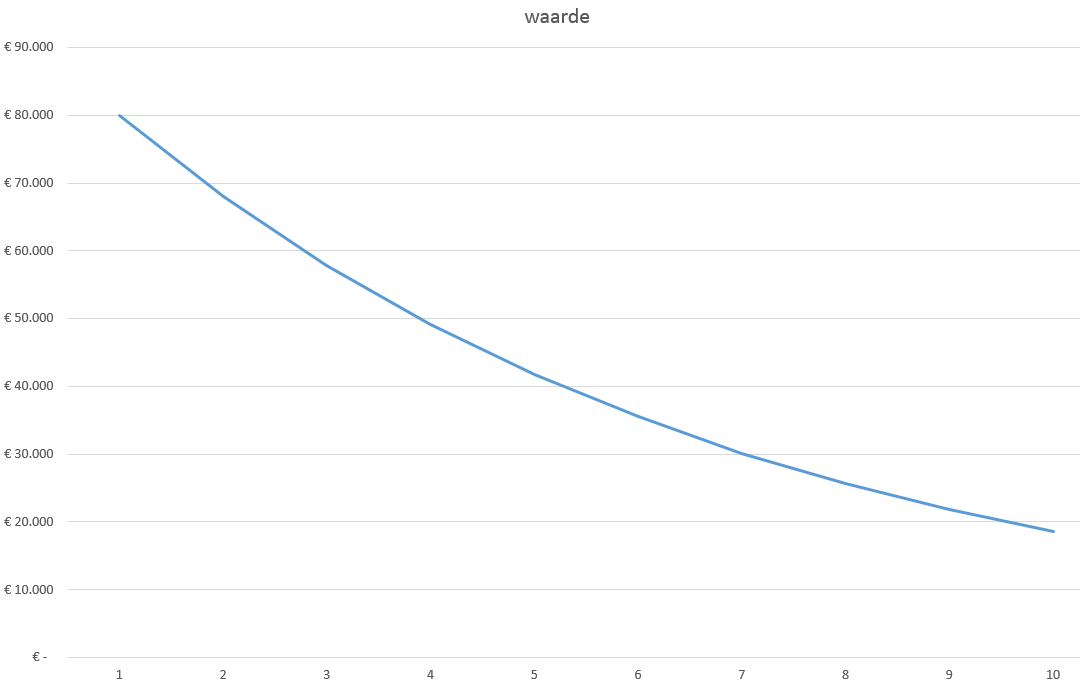 Degressief
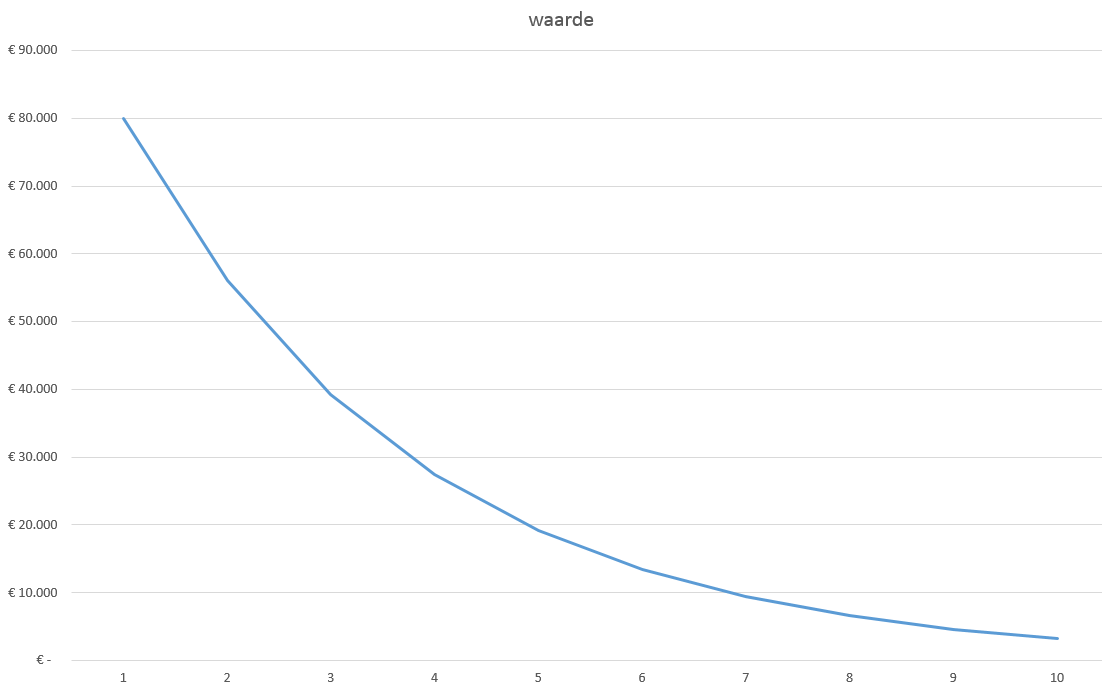 Aanschafwaarde
Vervangingswaarde
Boekwaarde
(economische) levensduur.


Je geeft het geld niet uit!
Levensduur
Technische levensduur
Economische levensduur
Gebruiksuren 
Totaal
Per jaar
3 manieren van afschrijven
Vervangingswaarde – restwaarde
	Economische levensduur
2. Vast percentage van de vervangingswaarde
3. Vast percentage van de boekwaarde
Maak de opgaven.
Maak opgave 1 t/m 5
Antwoorden
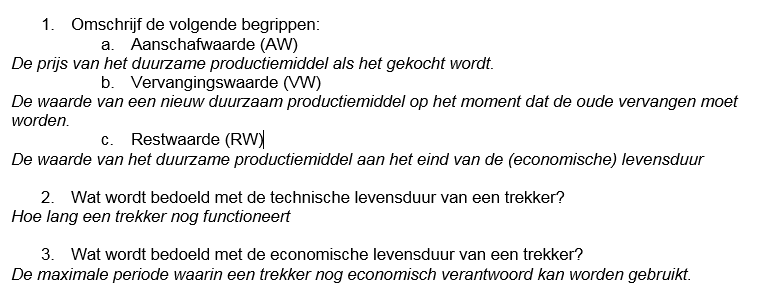 Antwoorden
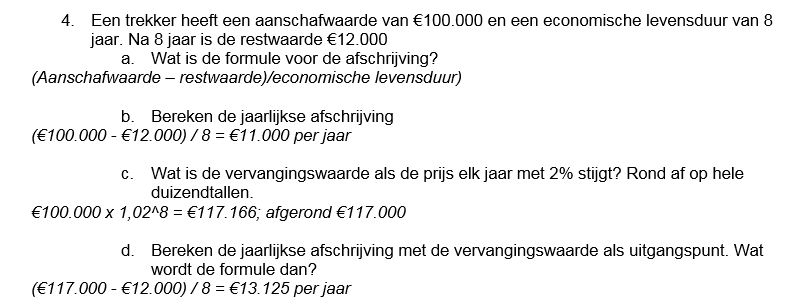 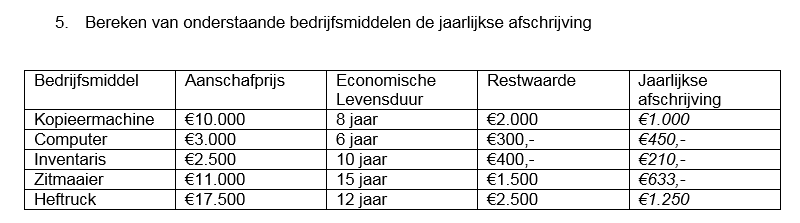 Overige kosten
Rentekosten.
Geld lenen kost geld
Eigen geld moet iets opleveren
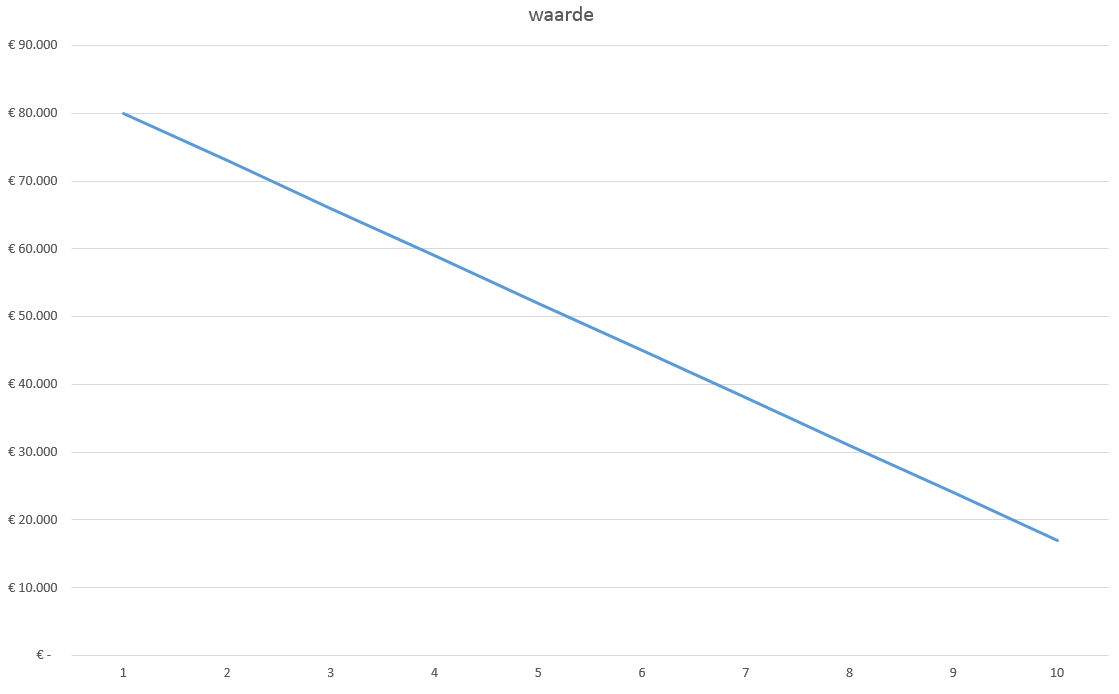 Rentekosten
Aanschafwaarde + Restwaarde     x de rentevoet
                        2
Opdrachten
Maak opdracht 6 t/m 12
Antwoorden
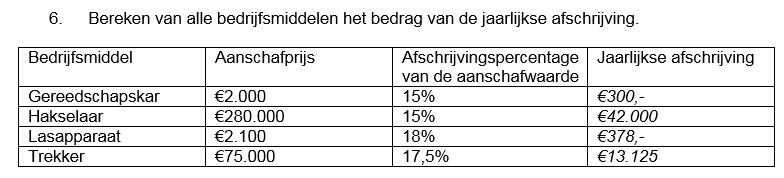 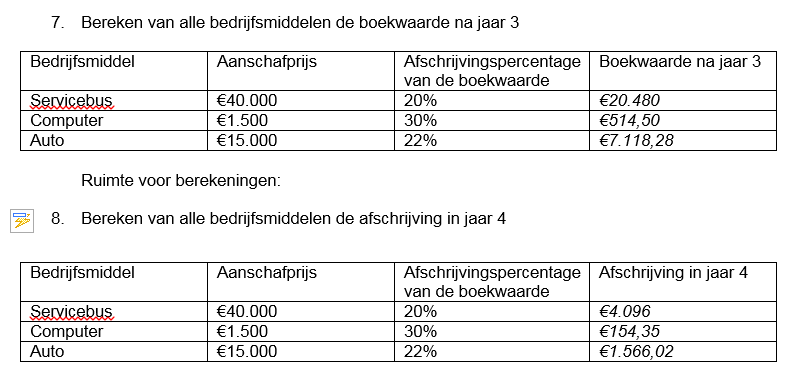 Antwoorden
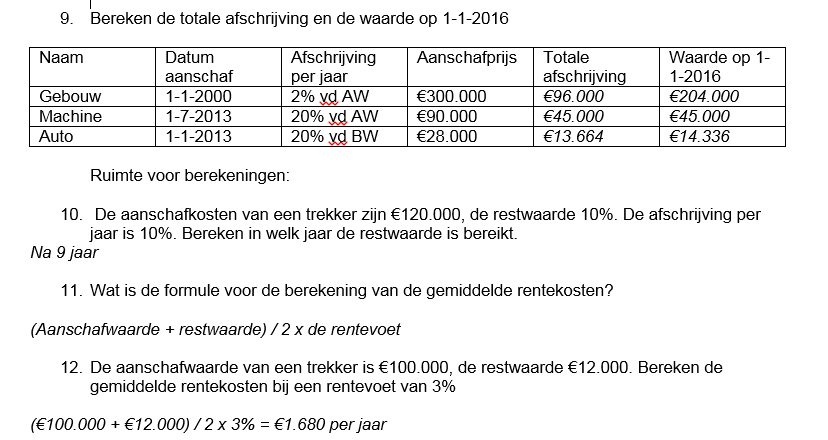 Overige vaste kosten
Reparatie en onderhoud (5%)
Arbeid eigen onderhoud (3%)
Banden (?)
Onroerend goed (1,6%)
Verzekering (1,3%)
Algemene kosten (2,1%)
Totale vaste kosten
Totale vaste kosten per jaar
Afschrijving per jaar
Gemiddelde rentekosten per jaar
Reparatie en onderhoud
Banden
Arbeid eigen onderhoud
Onroerend goed 
Verzekering
Algemene kosten                                                 +
Totale vaste kosten
Totale vaste kosten
Totale vaste kosten per uur

Gebruiksuren.
Hoeveel uur wordt een machine aan de klant verkocht. 
Let op: niet altijd worden alle uren doorberekend.

Totale vaste kosten / gebruiksuren
Opgaven
Maak opgaven 13 t/m 16